PROPOSAL WRITING CAMP
Session 1: Introduction
Monday
Friday
Wednesday
Horizon Europe Overview
The Funding and Tenders Portal 
Call/topic decoding and understanding
Proposal’s main parts
Implementation
Consortium as a whole
Excellence
Horizontal issues
Budget
Impact
Specific Horizon Europe Programmes 
Possible actions to be proposed by the participant
Final discussion
PROPOSAL WRITING CAMPS - THE PROCESS
Agenda
Day 1
Introduction & Overview
Horizon Europe Overview and identification of relevant funding lines and thematic areas 
The Funding and Tenders Portal - How to find the right call (interactive)
Evaluation criteria and evaluation summary reports and assessing proposal part
Call/topic decoding and understanding (Group Work)
Recap of Day 1 & outlook on Day 2 & 3
[Speaker Notes: Note: Adapt agenda to your specific PWC.]
Agenda
Day 2
Introduction to proposal’s main parts
Implementation part overview
Drafting a Work Plan description (Group work)
Consortium as a whole
Excellence part overview
Drafting Excellence (Group work)
Horizontal issues in Horizon Europe
Identifying horizontal issues in the calls/topics addressed (Group work)
Discussion, Q&A, Wrap-up of the two first days and orientations for Day 3
Day 3
Agenda
Budget and eligible costs in Horizon Europe + Group Work
Impact part overview
Drafting an impact section (Group work)
Presentation on specific Horizon Europe Programmes (e.g. MSCA, ERC, EIC) 
Identification of possible actions to be proposed by the participant’s organizations (interactive)
Final discussion and Q&A
[Speaker Notes: Note: specify whether you will do a presentation on specific HEU programmes, and if yes which one(s).]
HORIZON EUROPE – SHORT OVERVIEW
SPECIFIC PROGRAMME IMPLEMENTING HORIZON EUROPE & EIT*
Exclusive focus on civil applications
Pillar I
EXCELLENT SCIENCE
Pillar II
GLOBAL CHALLENGES & EUROPEAN INDUSTRIAL COMPETITIVENESS
Pillar III
INNOVATIVE EUROPE
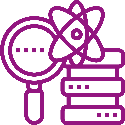 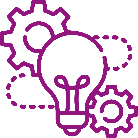 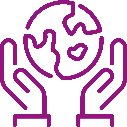 European Research Council
Health
Culture, Creativity & Inclusive Society 
Civil Security for Society
Digital, Industry & Space
Climate, Energy & Mobility
Food, Bioeconomy, Natural Resources, Agriculture & Environment
European Innovation Council
Marie Skłodowska-Curie
Clusters
European Innovation Ecosystems
Research Infrastructures
European Institute of Innovation & Technology*
Joint Research Centre
WIDENING PARTICIPATION AND STRENGTHENING THE EUROPEAN RESEARCH AREA
Widening participation & spreading excellence
Reforming & Enhancing the European R&I system
Our Vision
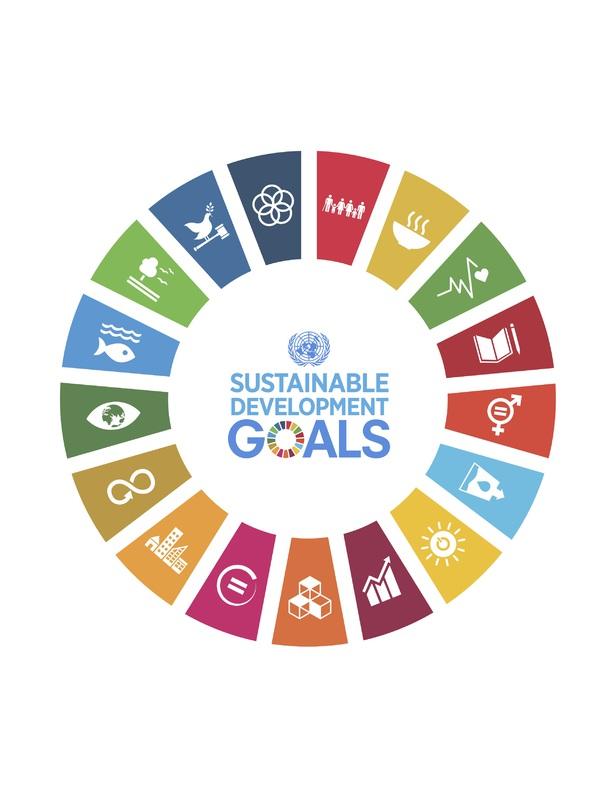 The EU’s key funding programme for research and innovation:
Tackles climate change
Helps to achieve the UN’s Sustainable Development Goals
Boosts the EU’s competitiveness and growth
Facilitates collaboration and strengthens the impact of research and innovation in developing, supporting and implementing EU policies while tackling global challenges 
Supports the creation and better diffusion of excellent knowledge and technologies
Creates jobs, fully engages the EU’s talent pool, boosts economic growth, promotes industrial competitiveness and optimises investment impact within a strengthened European Research Area.
Credits: https://www.un.org/sustainabledevelopment/sustainable-development-goals/
While benefiting from world-class research and strong industries… Our knowledge and skills are our main resources
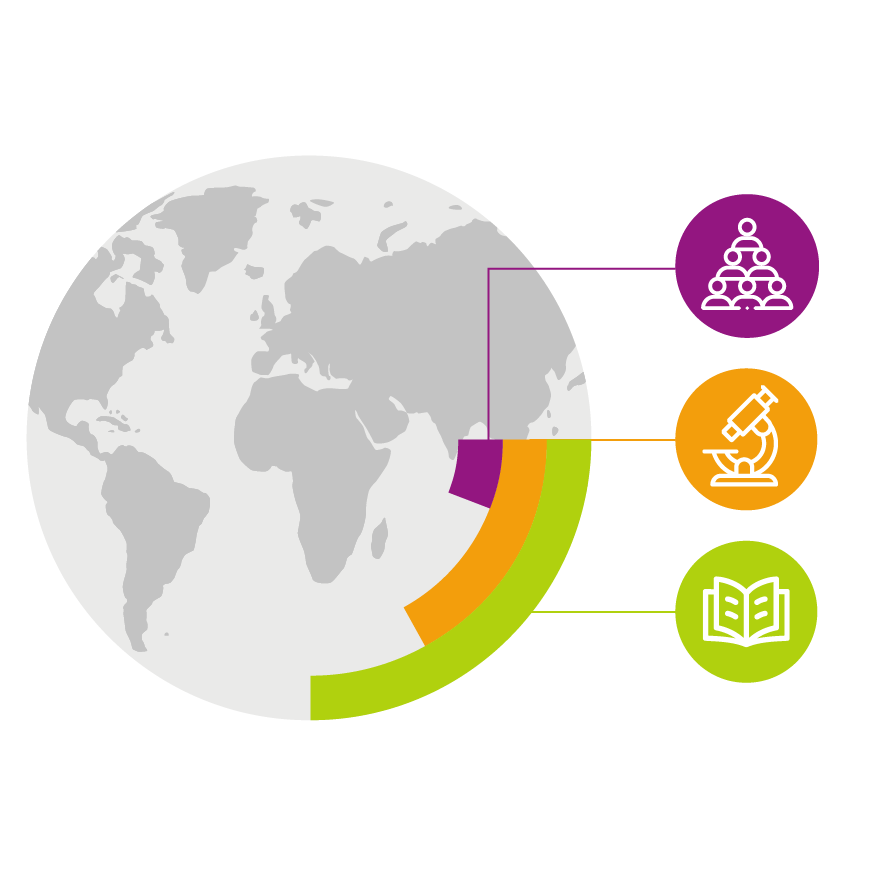 1.5% EU business R&D investment
6% of the world's 
population
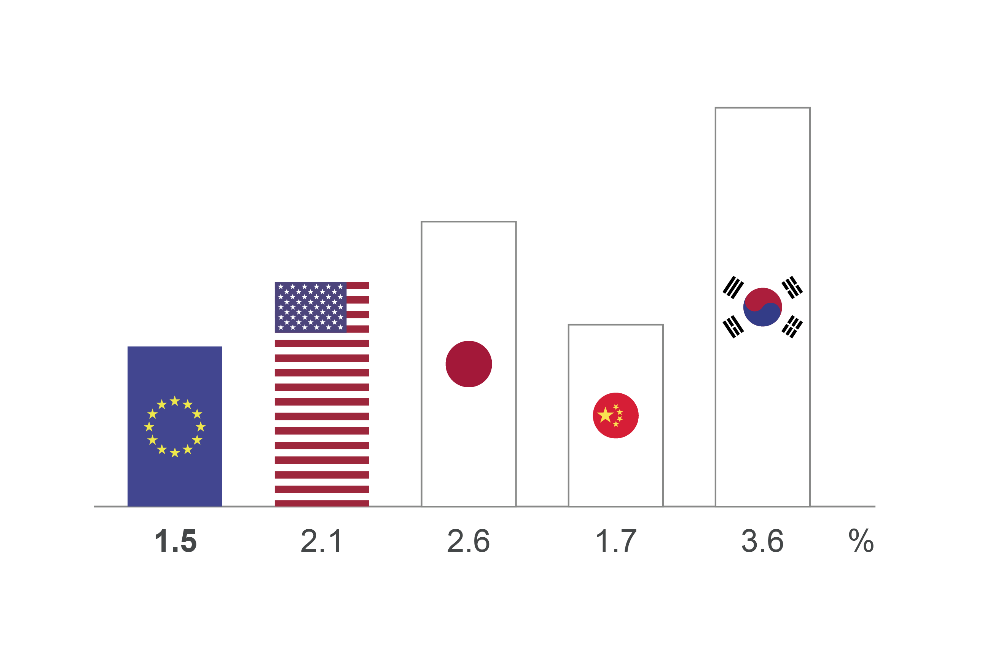 17% of global R&D
25% of all high-quality scientific publications
EU figure is for 2019
Figures for USA, Japan, China and South Korea are for 2018. Figures represent R&D as % of GDP
…Europe can do better at transforming this into leadership in innovation and entrepreneurship
Horizon Europe Budget: €95.5 billion (2021-2027)
(including €5.4 billion from NGEU – Next Generation Europe – programme of EU for Recovery from COVID-19 crisis)
Political agreement December 2020
€ billion in current prices
Lessons Learned
from Horizon 2020 Interim Evaluation
Key Noveltiesin Horizon Europe
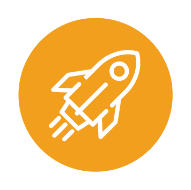 Support breakthrough innovation
European Innovation Council
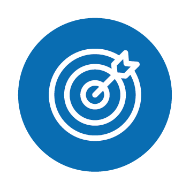 Create more impact through mission-orientation and citizens' involvement
EU Missions
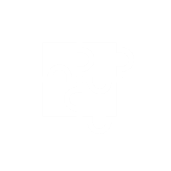 Rationalise partnerships’ landscape
New approach to partnerships
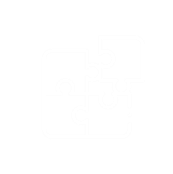 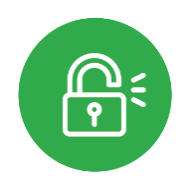 Reinforce openness
Open science policy
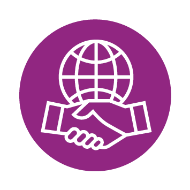 Extended association possibilities
Strengthen international cooperation
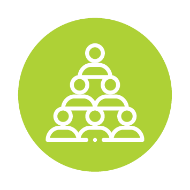 Encourage participation
Spreading Excellence
EU framework programmes proved powerfulfor research & innovation impact
1.5 million 
Collaborations from more than 150 countries
3X
more often among top 1% cited publications compared to output in Member States
€48.2 million 
Directed to coronavirus R&I just seven days after the first EU case reported
84%
of investments address Sustainable Development Goals; 30% address climate change
double
the proposals received per year comparedto the previous programme
19%
estimated labour productivity increase in funded companies thanks to the programme*
statistics from Horizon 2020 evaluation and monitoring and *Framework Programme 7 JRC research paper
[Speaker Notes: * from ‘The Impact of EU Grants for Research and Innovation on Private Firms’ Performance’ https://ec.europa.eu/research/participants/documents/downloadPublic?documentIds=080166e5c01f3e57&appId=PPGMS

Other statistics: 
Horizon 2020 is a highly international and collaborative programme, creating vast networks across countries sectors and disciplines: participants from more than 150 countries take part in the programme and form more than 1.5 million collaborations worldwide;
Horizon 2020 is producing quality results with almost 100 000 EU-funded peer reviewed scientific publications cited more than twice the world average (Field-Weighted Citation Index of 2.3), and  3 times more represented in the world’s top 1% of cited research compared to publication output of EU Member States. 60% of these publications are available in open access enabling a wide diffusion of knowledge and solutions. Since 2009 the Framework Programmes generated more than 10 000 patents with a higher market value than the world average. Overall, 75% of all patents are owned by European entities, over half (52%) of which are SMEs. Most patents are in the areas of biotechnology, pharmaceuticals and organic chemistry.
Horizon 2020 is an attractive programme; the number of proposals received per year doubled compared to the previous Framework Programme. However since EU resources are limited Horizon 2020 has been able to provide funding for only one in eight proposals (success rate of 11.9%). Of every four proposals evaluated as being ‘of high quality’, three could not be funded.
Horizon 2020 is an efficient programme: As a result of simplification efforts grant agreements are now signed 1.7 times faster, taking an average of 184 days as against 313 under FP7. Overall, 89% of grant agreements are signed within the 245-day ‘time to grant’ target7.
Horizon 2020 is a Programme designed with an investment mind-set rather than as a ‘funding’ instrument. It is built to help the EU make the transition towards a sustainable and prosperous future. Horizon 2020 significantly contributes to the achievement of the United Nations Sustainable Development Goals (SDG), with up to 84% of the programme’s investments related to at least one SDG and, 30% of the programme’s investments related to climate action. 
Horizon 2020 has shown a great level of flexibility and ability to act fast. The Programme is at the forefront of supporting research and innovation efforts, including preparedness for pandemics: €4.1 billion were invested from 2007 to 2019 on infectious diseases, including initiatives to address antimicrobial resistance, as well as preparedness and emergency response to outbreaks (Ebola, Zika)). On 31 January 2020, seven days after the first COVID-19 case in Europe, EUR 48.2 million were already mobilised through Horizon 2020 to support research on the new coronavirus. As of today, over a billion euros have been committed for this purpose. When research activities are of such a scale and complexity that no single Member State can provide the necessary financial or personnel resources alone, EU R&I programme helps sharing the risks and leveraging sufficiently large investments to generate a critical mass of money and talent to develop solutions, fast. 
International cooperation in research and innovation has long been a strategic priority for the EU. With participants from more than 150 countries around the globe Horizon 2020 demonstrates a broad international outreach.]
Horizon Europe
The ambitious EU research and innovation framework programme (2021-2027)
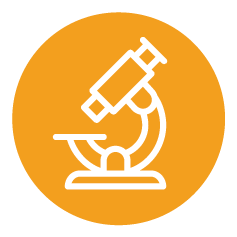 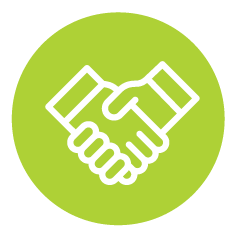 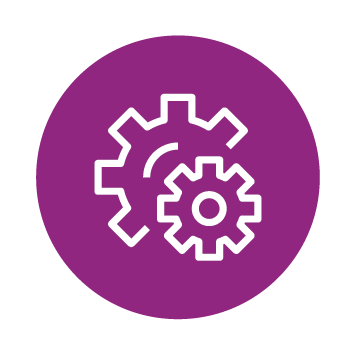 boost Europe's innovation uptake, competitiveness and jobs
tackle policy priorities, including green and digital transitions and Sustainable Development Goals
fuel EU’s scientific and technological excellence and the strengthen the European Research Area (ERA)
Science& technology
Society
Economy
PROPOSAL WRITING CAMP
Overview Funding lines & TRL
Research and Innovation Action (RIA); 
Coordination and Support Action (CSA);
Innovation Action (IA);
Marie Sklodowska-Curie Actions (MSCA) - Staff Exchanges (SE),  Co-funding of regional, national and international programmes (COFUND)
EU Missions
EU Partnerships
Types of Actions/ Projects in Horizon Europe
Collaborative projects
Modalities of the participation
Formal participation with Grant Agreement (GA)
Coordinator;
Partner
Associated party;
Third party.
Without Grant Agreement
Subcontractor
European Research Council (ERC);
Marie Sklodowska-Curie  Actions (MSCA); Postdoctoral Fellowships.
Individual projects
Main type of Actions/ projects in Horizon EUROPE
Business Plan (TRL higher than 6
Business Plan (TRL higher than 6/ if stated in the application form
Main types of Actions/ projects in Horizon Europe
Technology Readiness Level
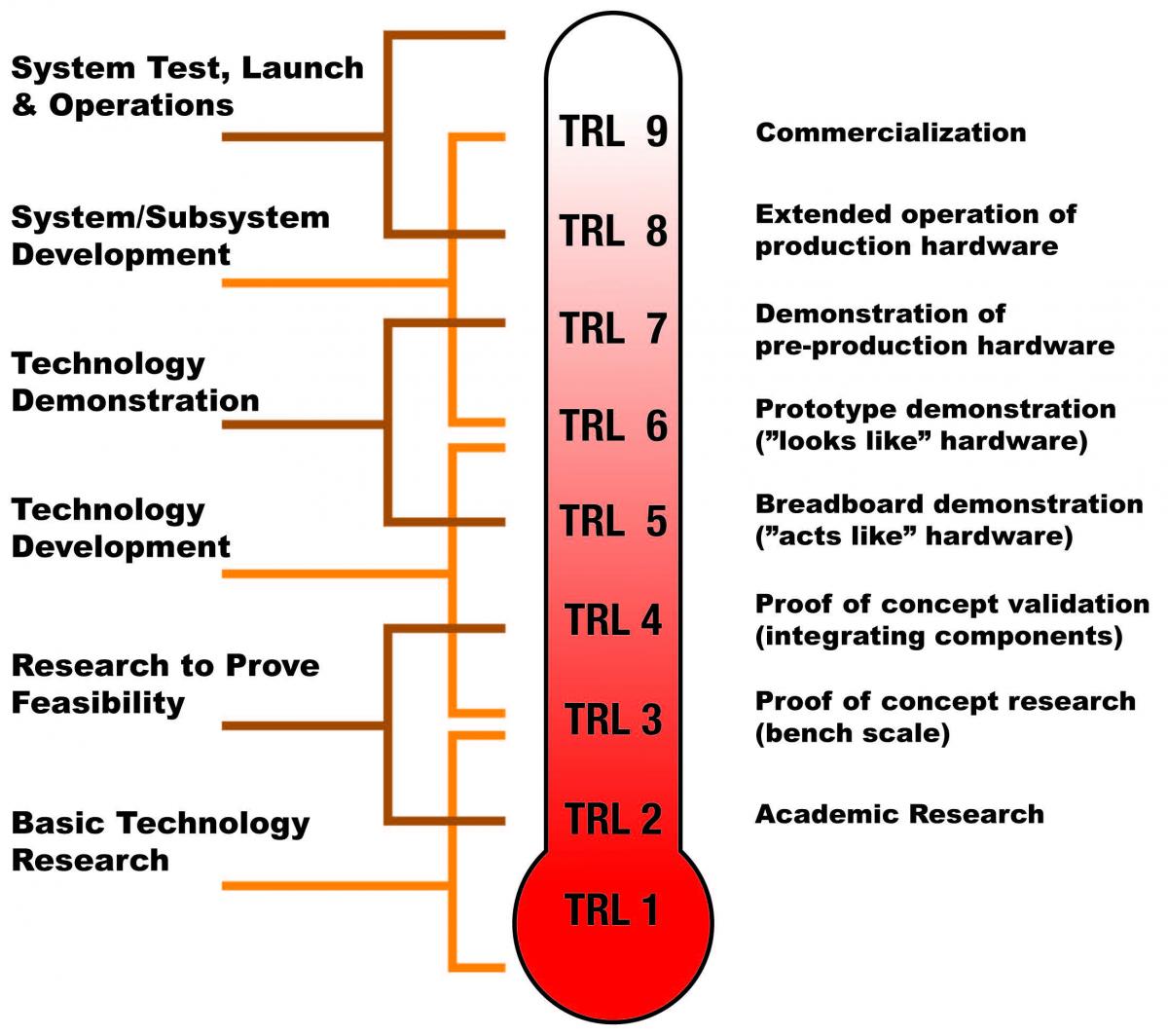 Technology Readiness Levels (TRLs) is used as a measurement of the maturity level of particular technologies in Horizon Europe. 

Many of the call topics have a defined TRL at which the implementation of the proposal is intended to start, as well as a target TRL.
Technology Readiness Level
This measurement system provides a common understanding of technology status and addresses the entire innovation chain. 

By evaluating a technology project against the parameters for each Technology Readiness Level one can assign a TRL rating to the project based on its stage of progress. 

There are nine technology readiness levels; TRL 1 being the lowest and TRL 9 the highest.
TRL and business plan
The higher Technology Readiness Level (TRL) means a more business- oriented project. close-to-market activities (TRL 6 till TRL 9) => RIA (if higher than TLR6)
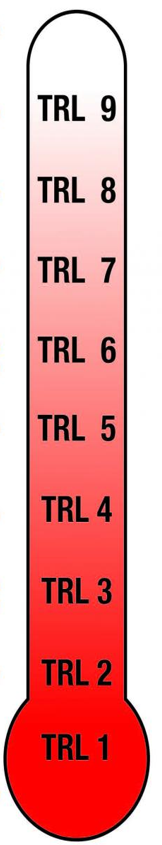 Bussiness plan recommened in 
RIA and IA in case the TLR > 6
TRL 9: actual system proven in operational environment
TRL 8: system complete and qualified
TRL 7: system prototype demonstration in operational environment
TRL 6: technology demonstrated in relevant environment
TRL 5: technology validated in relevant environment
TRL 4: technology validated in lab
TRL 3: experimental proof of concept
TRL 2: technology concept formulated
TRL 1: basic principles observed
Contact us!
George Bonas
Daniele Gizzi

Global Service Facility of the EC
Thank you!
#HorizonEU
http://ec.europa.eu/horizon-europe